Москва 13 февраля 2013All in Top Conf 2013 Социальное SeoТкачев ВасилийПроект All in Top
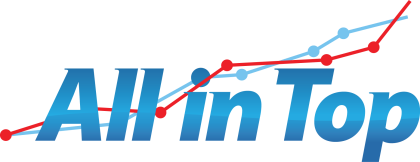 О чем речь?
Связь социалок и поисковой выдачи 
 Социальный трафик 
 Влияние социальных сигналов
Социалки и выдача
Подмешивание в выдачу
 Индексация социалок
 Отметки поделиться
Социалки и выдача
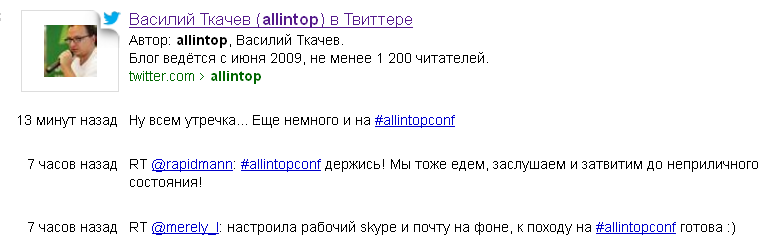 Социалки и выдача
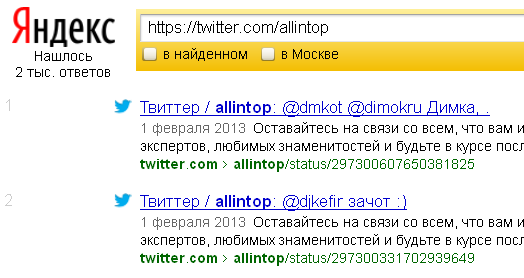 Социалки и выдача
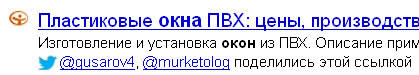 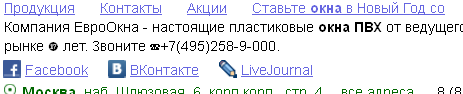 Социальный трафик
Минимум отказов
 Теплый, если к месту
 Растущий в геометрической прогрессии
Социальный трафик
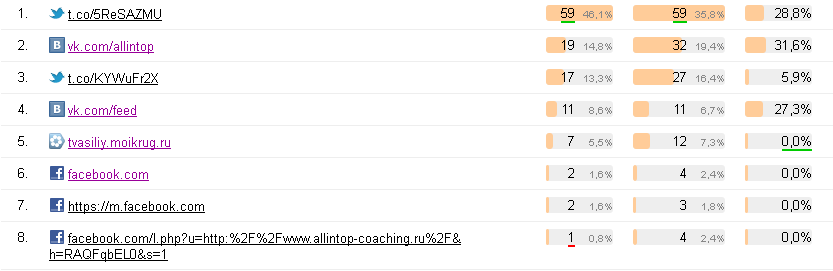 Влияние на SERP
Индексация
 Подмешивание
 Позиции
Чемодан из жизни
Поисковики - Яндекс, Google, Bing, Mail
 Социалки – Facebook, Twitter, Google+
Чемодан из жизни
Поисковики - Яндекс, Google, Bing, Mail
 Социалки – Facebook, Twitter, Google+
НО!
Чемодан из жизни
Поисковики - Яндекс, Google, Bing, Mail
 Социалки – Facebook, Twitter, Google+
НО!
 Дополнительно – Мой круг, Мой мир
Чемодан из жизни
Сайту 1,5 месяца
 Позиции: Я – 4/11, G – 4, B – 1, M – 1
 
 Яндекс – Twitter, Мой круг
 Google – Twitter, Google +
 Bing – Facebook
 Mail – Мой мир
Вопросы?
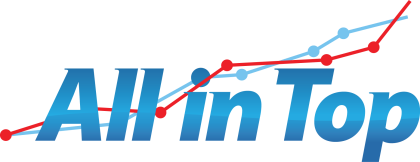 Василий Ткачев
Skype: allintop_study
E-mail: tkachev@allintop.ru
http://www.facebook.com/kursiseosmm
Телефон: 8 (800) 505 50 23